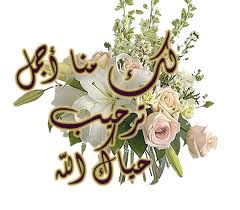 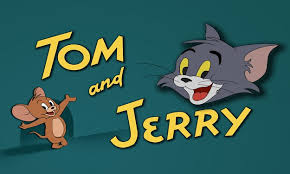 استراتيجية المفاهيم الكرتونيةTom And Jerry Cartoon Shive Me W-cut.mp4
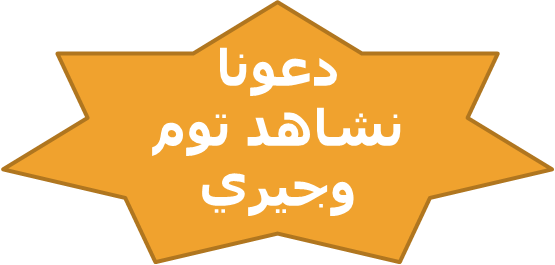 1) ماذا ادخلت في فم توم ؟
2) ماذا اخرجت من فم توم ؟
3) ماذا نسمي الحيوانات  اللتي لها عمود فقري ؟
الحيوانات الفقارية صـــ66
الهدف : 
تعرف الفقاريات وتصف خصائصها.
المفردات :
الفقاريات
ثابتة درجة الحرارة
متغيرة درجة الحرارة
البرمائيات
الزواحف
تقسم الفقاريات إلى سبع طوائف :
البرمائيات
الطيور
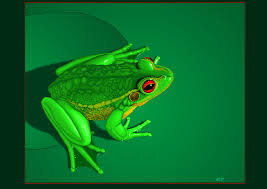 الأسماك
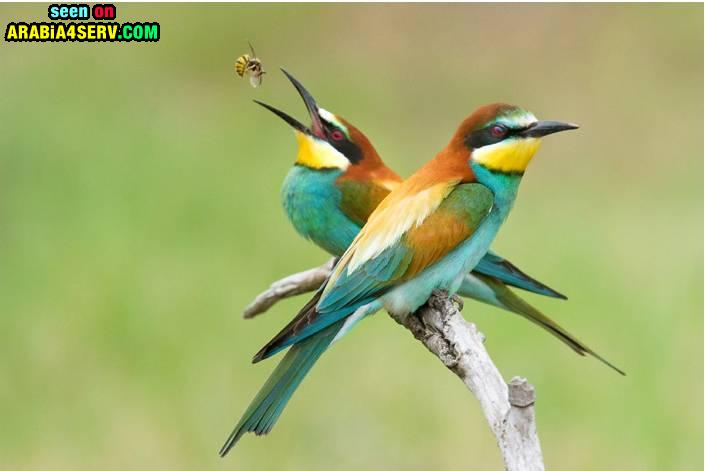 الزواحف
الثدييات
أسماك لافكية
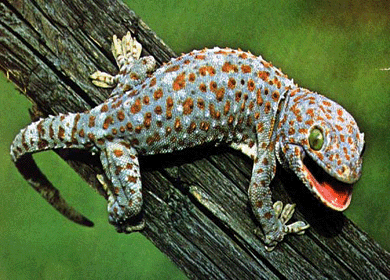 أسماك عظمية
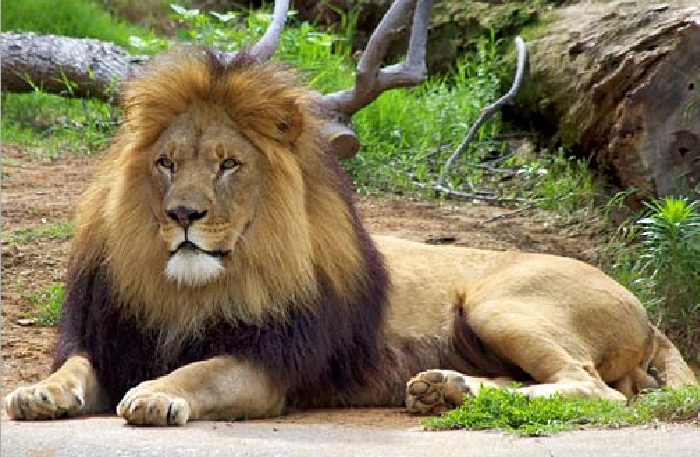 أسماك غضروفية
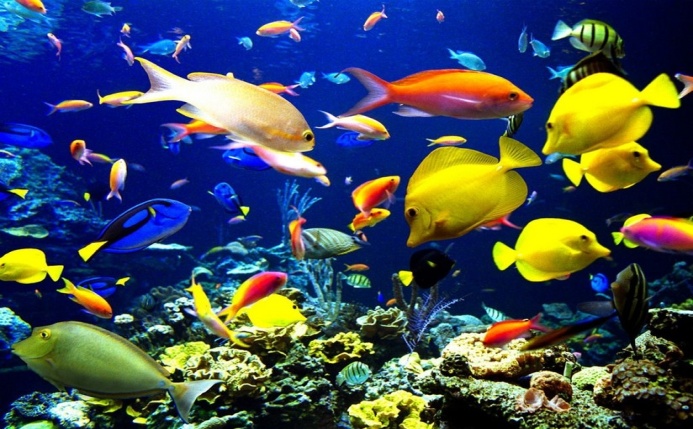 وتنقسم الفقاريات على حسب البيئة التي تعيش فيها :

1- متغيرة درجة الحرارة :
(( الأسماك ــ البرمائيات ــ الزواحف ))

2-ثابتة درجة الحرارة : 
((الطيور ــ الثدييات))
العمود الفقري في السمكة
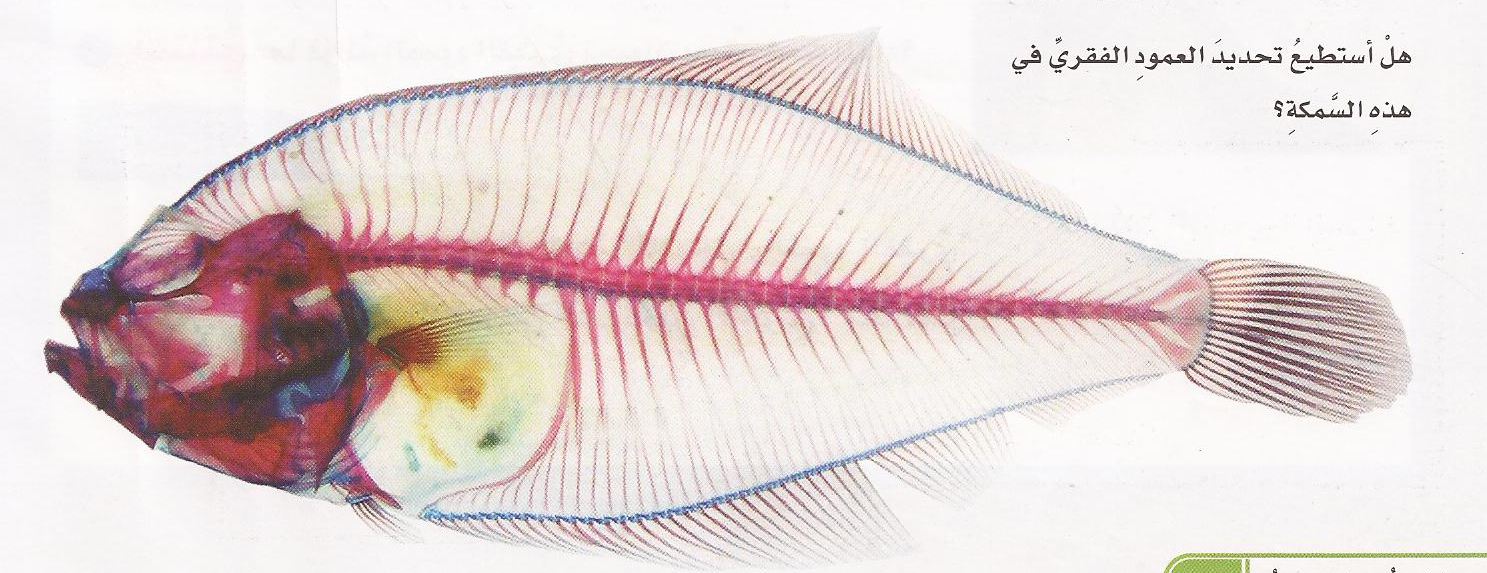 طــوائف الفقـــاريـــات
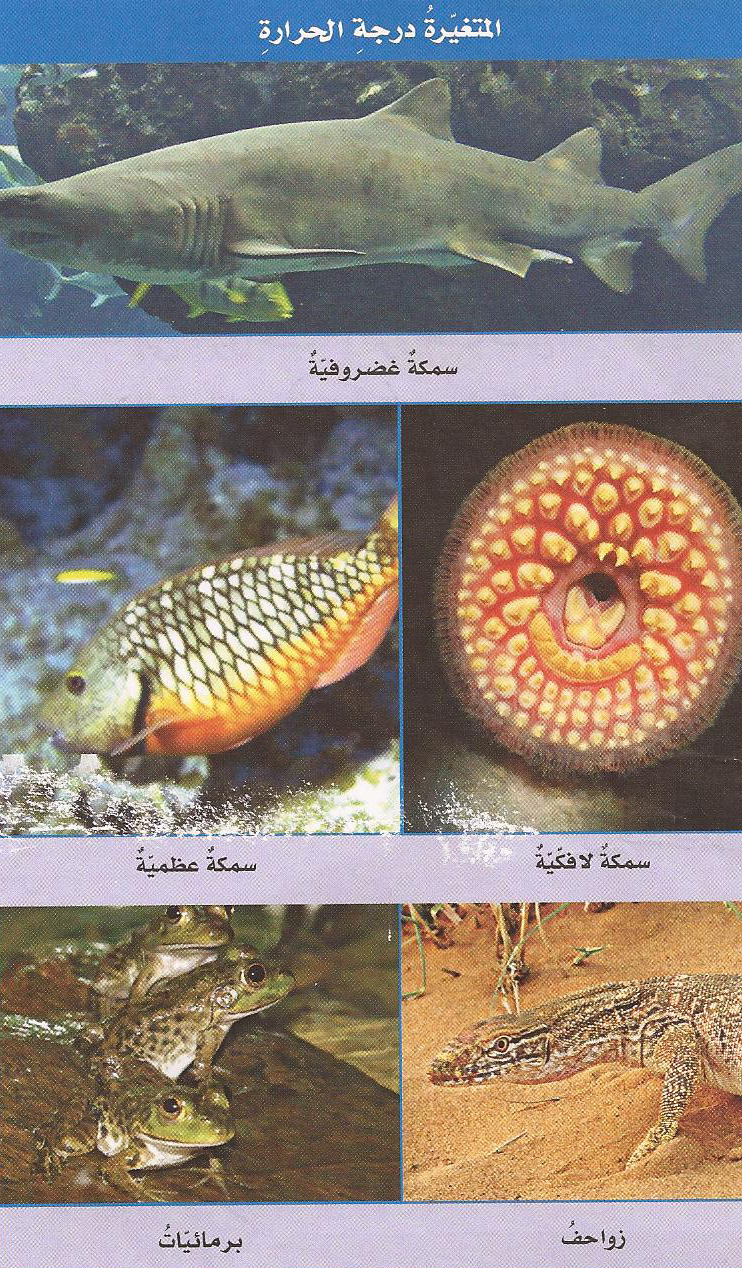 [Speaker Notes: الإجابة:
الحصان أقرب إلى الكلب؛ لأن كليهما في الطائفة نفسها، بينما تنتمي العناكب والكلب والحصان إلى المملكة نفسها.]
طــوائف الفقـــاريـــات
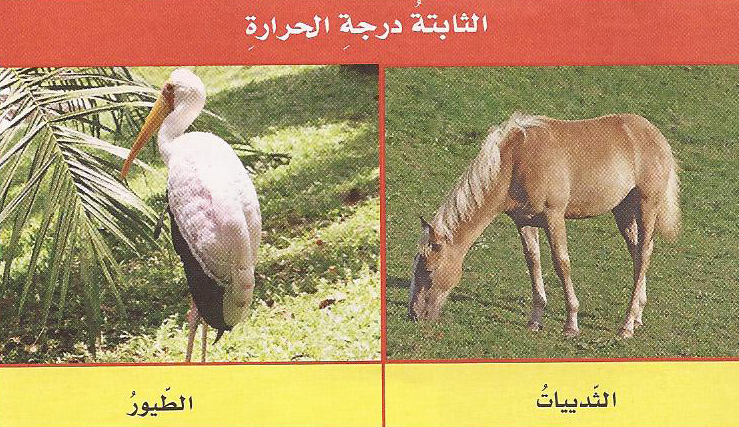 استراتيجية الملاحظة
دعونا نشاهد معنا هذا الفيلم التعليمي
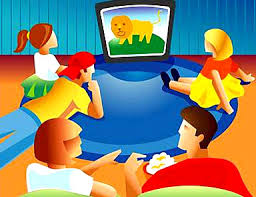 استراتيجية من أنا
والان ياصغيراتي سأعرض لكم الصفات وانتن من سيكتشف الطائفة ....
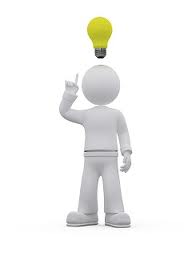 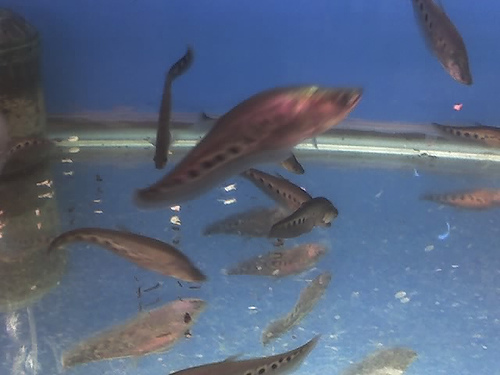 نعيش في الماء وتحتوي هياكلنا على مادة مرنة تسمى غضروف وتشبه تلك المادة الموجودة في أذن الإنسان ومنا أخرى لها هيكل عظمي وتغطي أجسامنا القشور ونتنفس بالخياشيم منا الكنعد - والهامور
( الأسماك )             لافكية 
                      
                           غضروفية
                        
                           عظمية
نقضي بداية حياتنافي الماء وبقيته على اليابسة قرب الماء نتكاثر بالبيض وصغارنا تتنفس بالخياشيم والكبيرة تستخدم الرئتين للتنفس والجلد ووإذا جف جلدنا عن الماء نموت لذلك نعيش قرب الماء.

(البرمائيات)
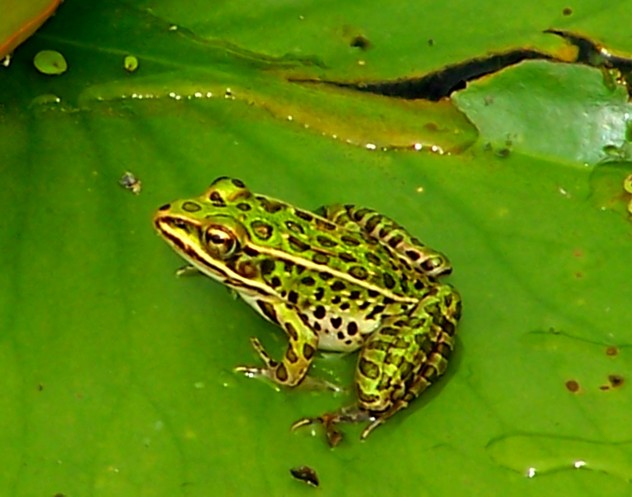 هي حيوانات جلده مغطى بالحراشف أو الصفائح لحمايتها من فقدان الماء لأننا نعيش في مكان جدا حار وجاف والشمس لاتبعد عنا في النهار ،نتنفس عن طريق الرئتين ونتحرك ببطء وبعضنا الآخرله أطراف قصيرة وبعضنا يتحرك على بطنه . 
                               ( الزواحف )
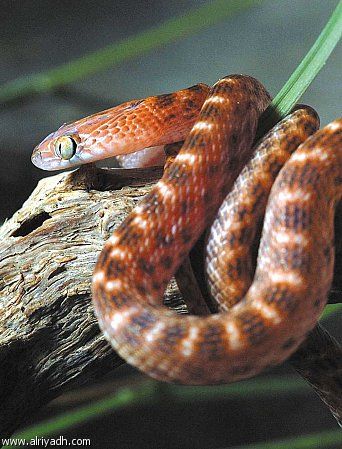 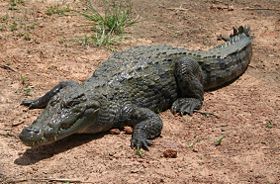 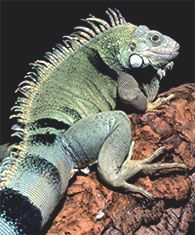 استراتيجية ورقة الدقيقة الواحدة
ورقة عمل الدقيقة الواحدة :
ختاما
الواجب سؤال 1 و 2 و 3
صـ72ـــ
ولاتنسي عمل المطوية
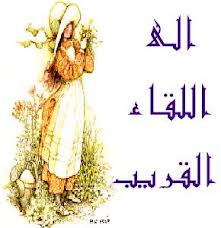 اختيار الاستراتيجيات.أ/سارة المغربي